Отгадайте загадку
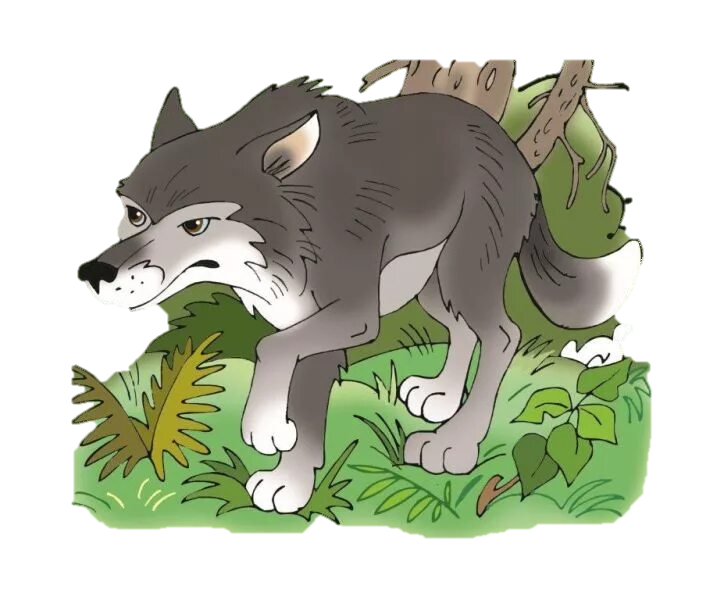 Волк, голодный серый волк,Выл он, выл, потом умолк.Волк сейчас сидит в траве.Волк - в траве под буквой…
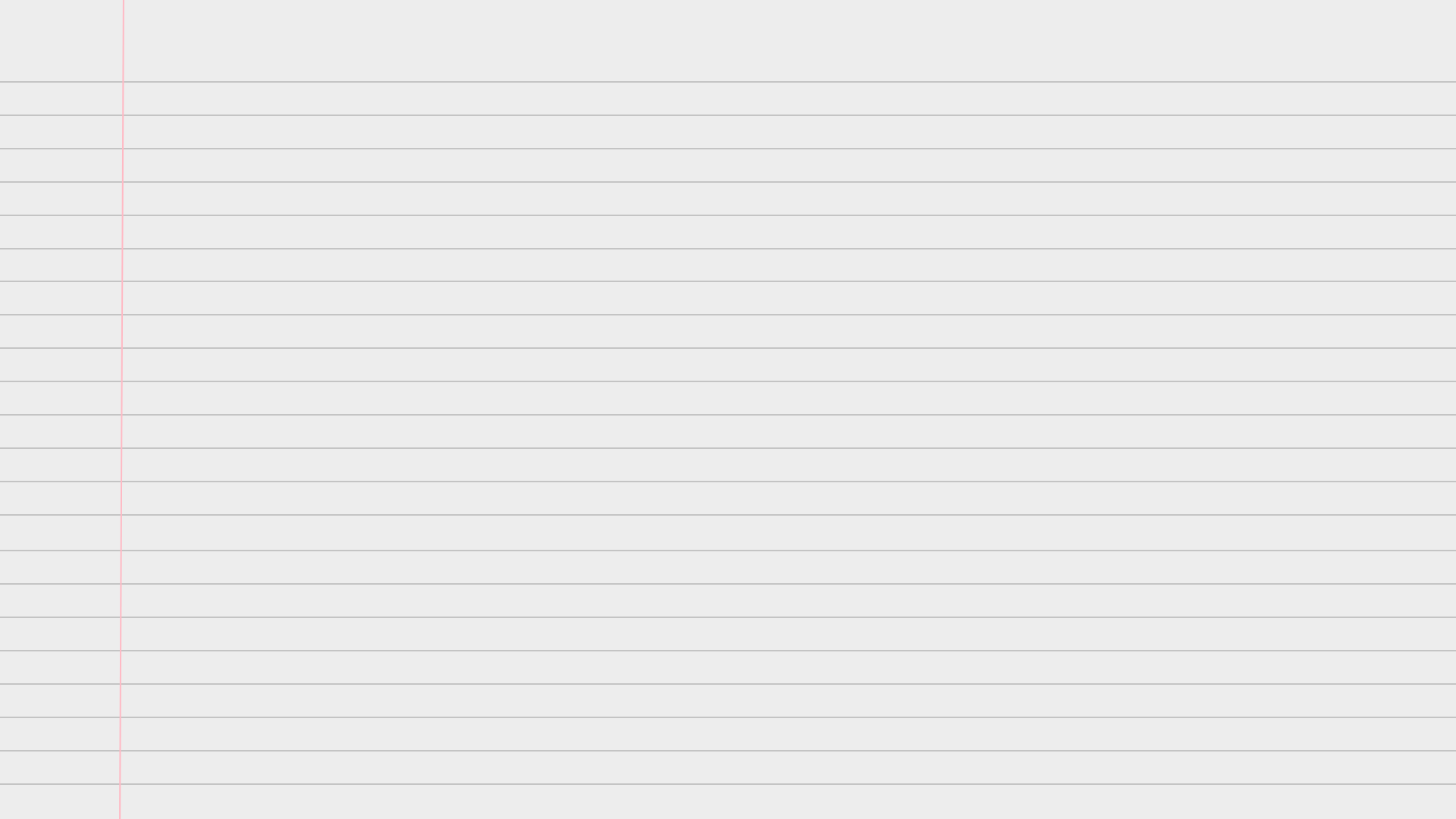 Написание заглавной буквы В
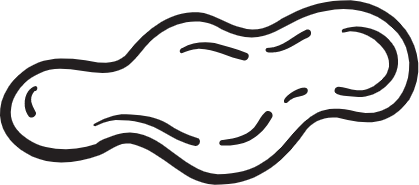 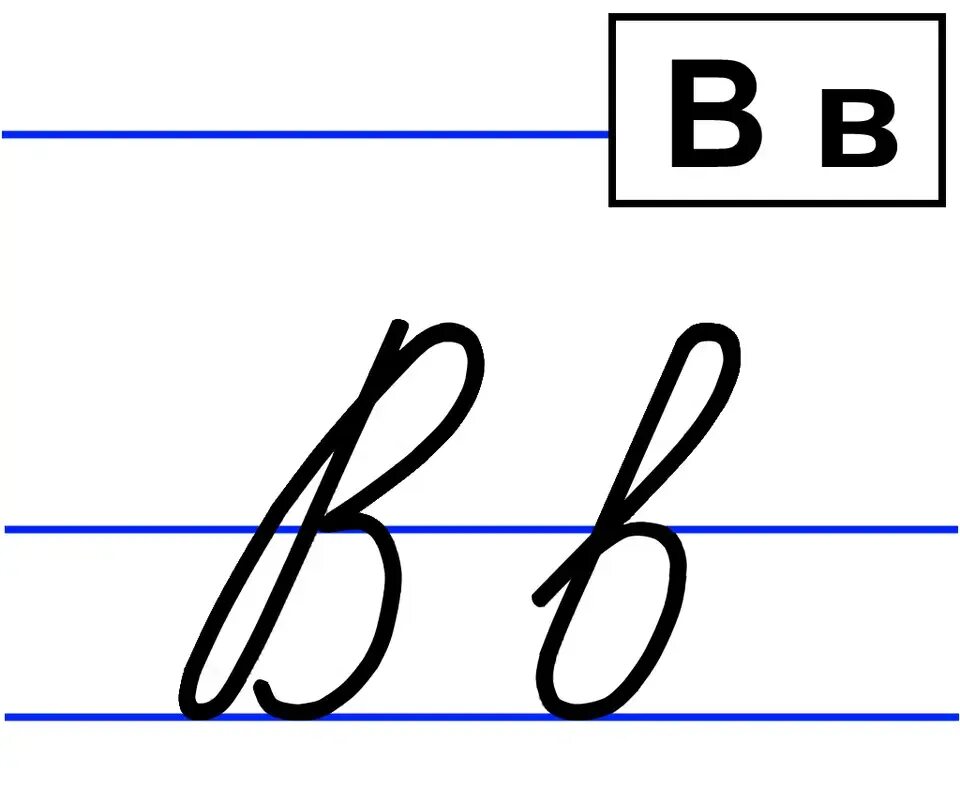 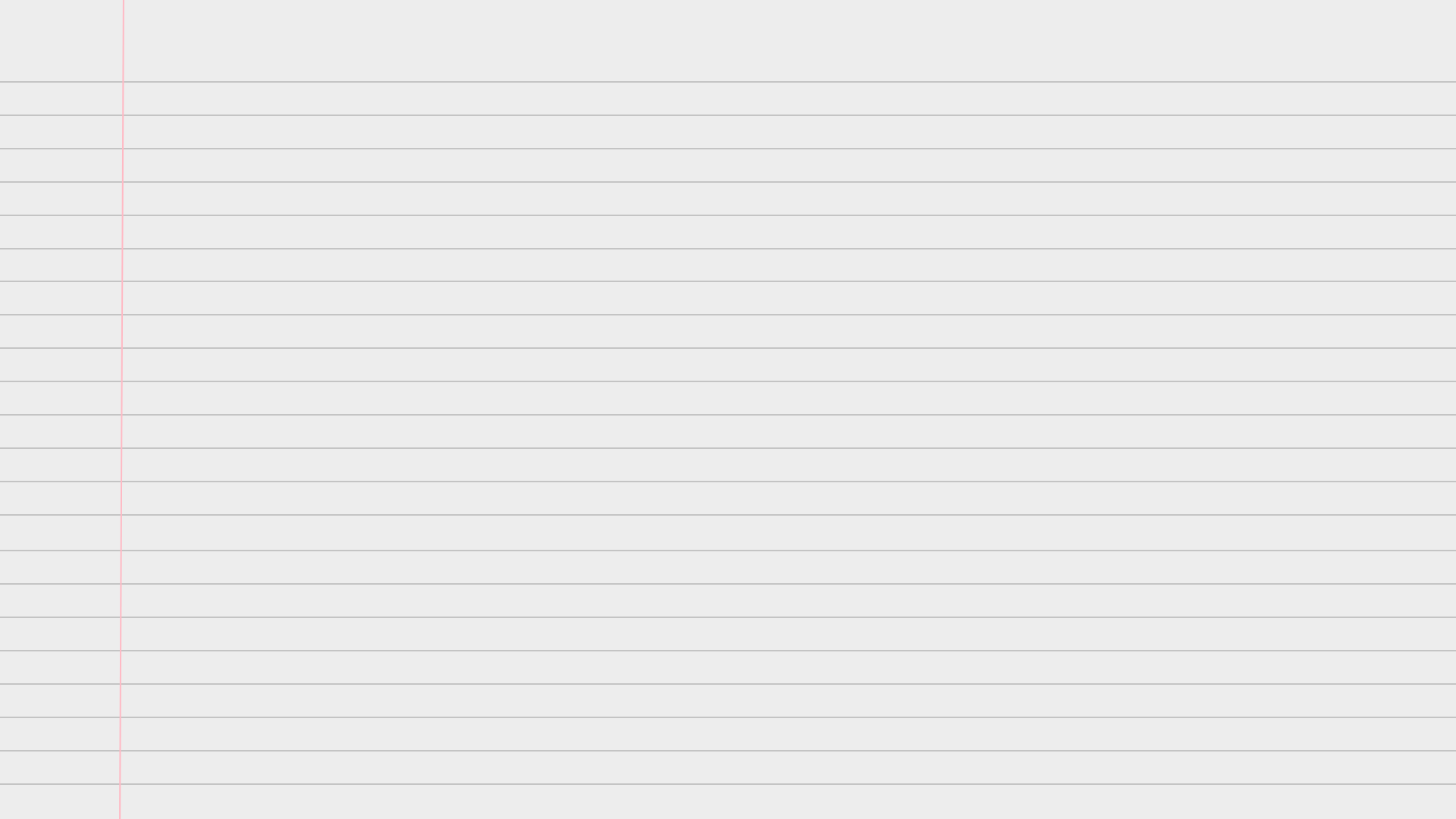 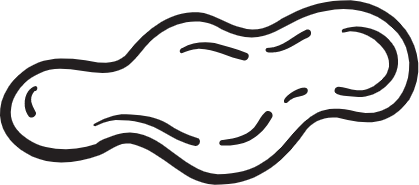 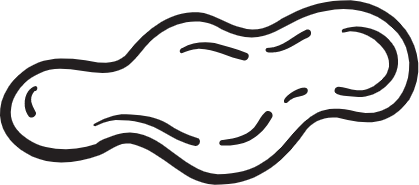 Элементы буквы В
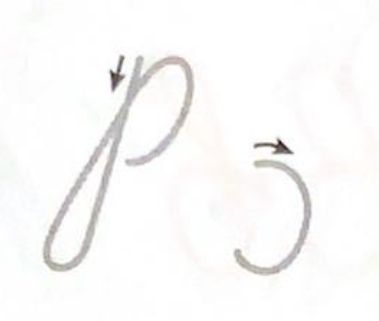 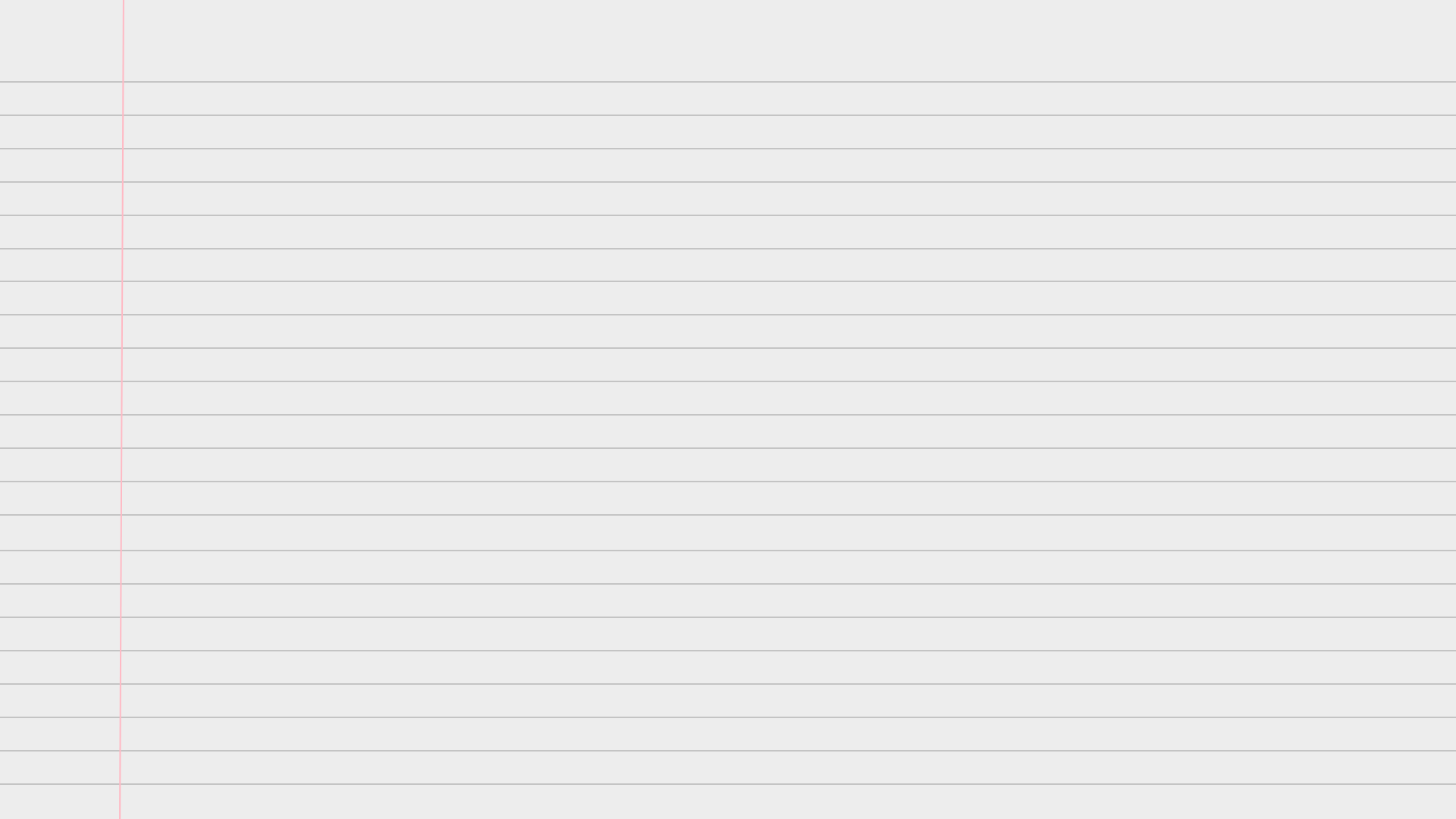 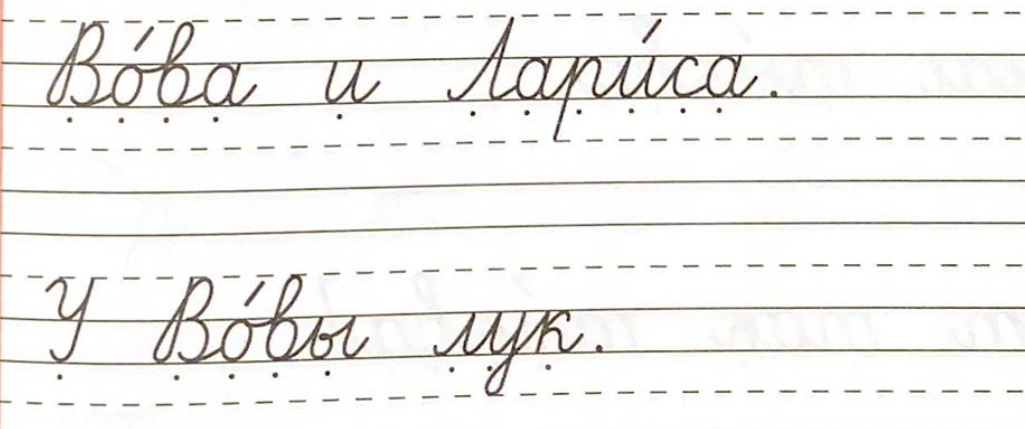 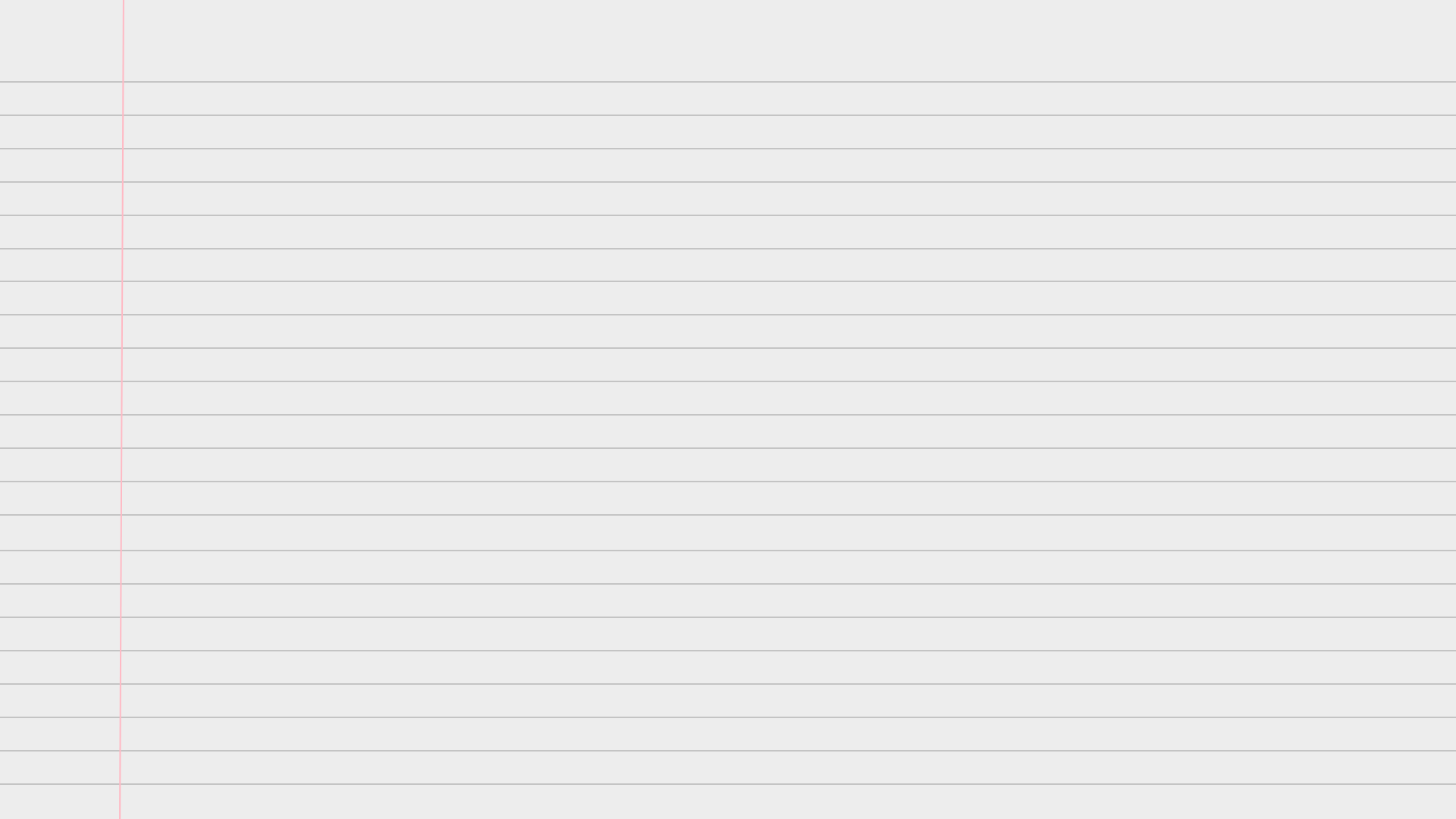 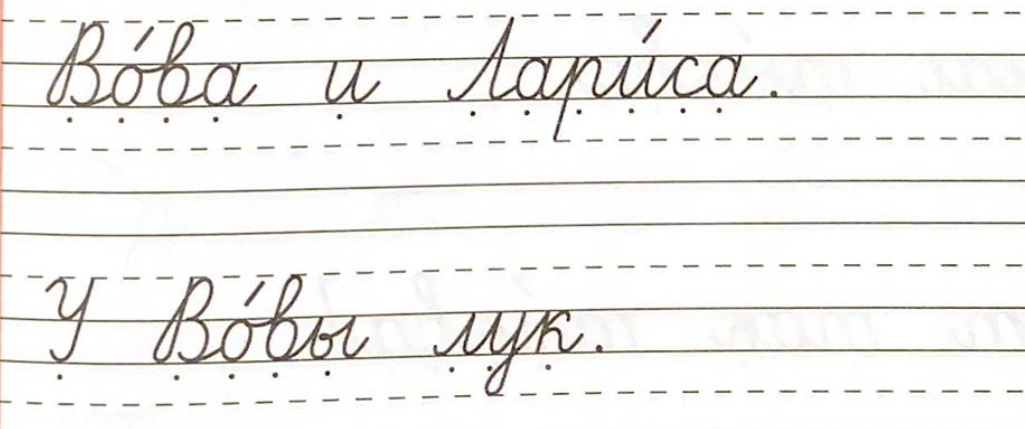 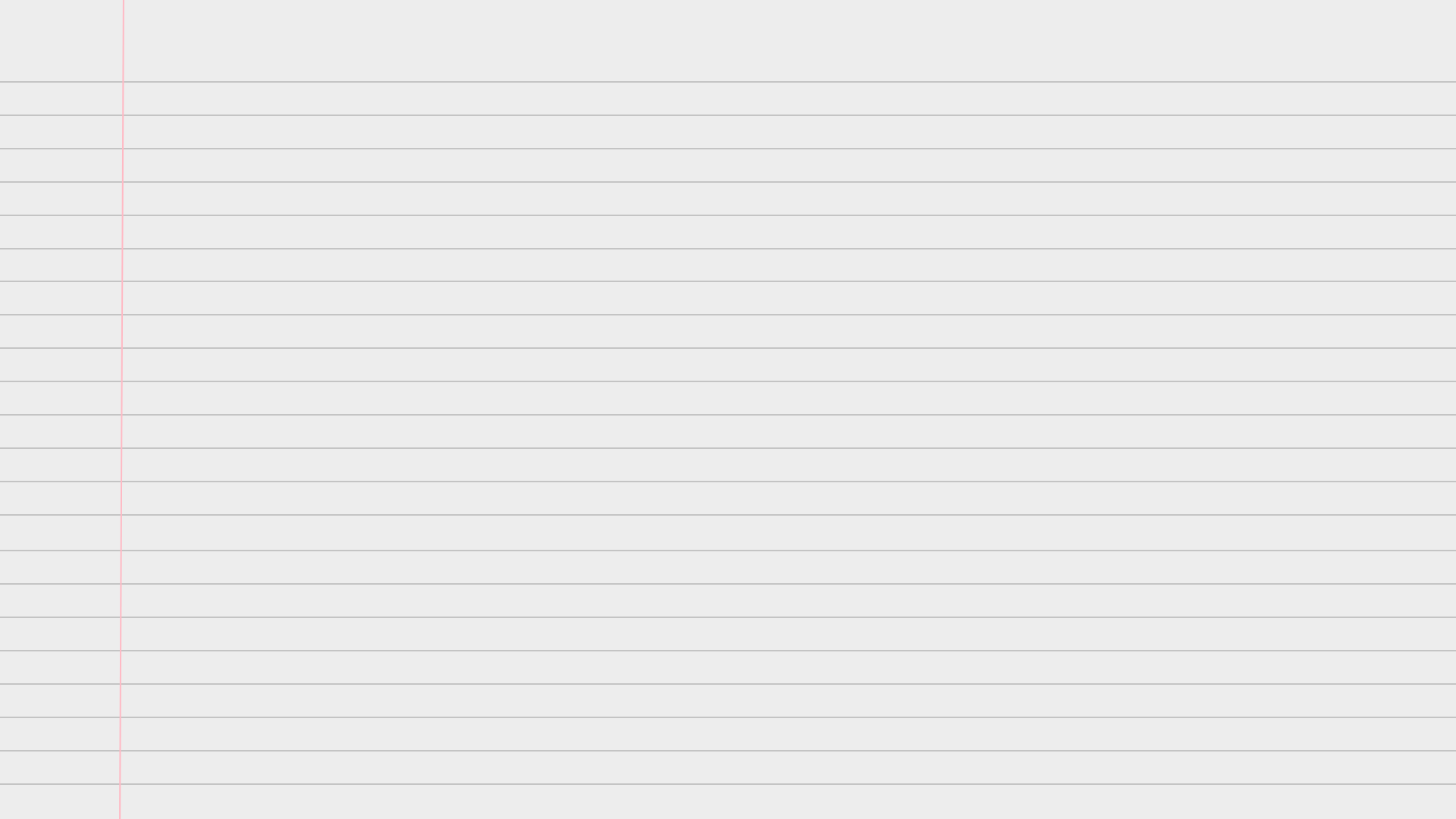 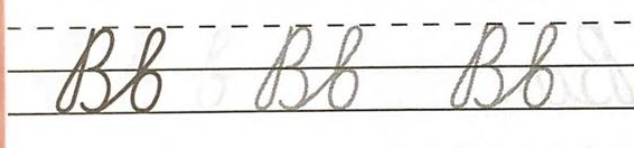 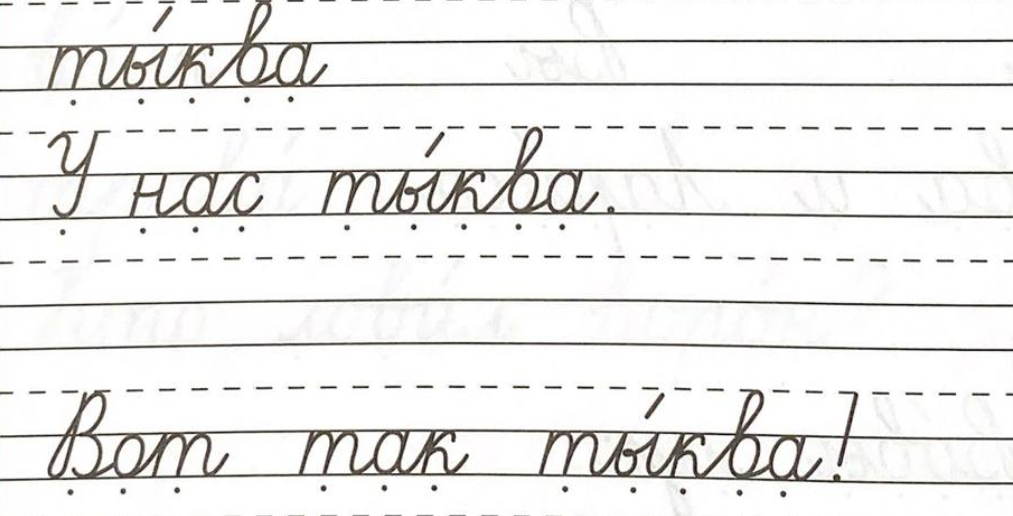 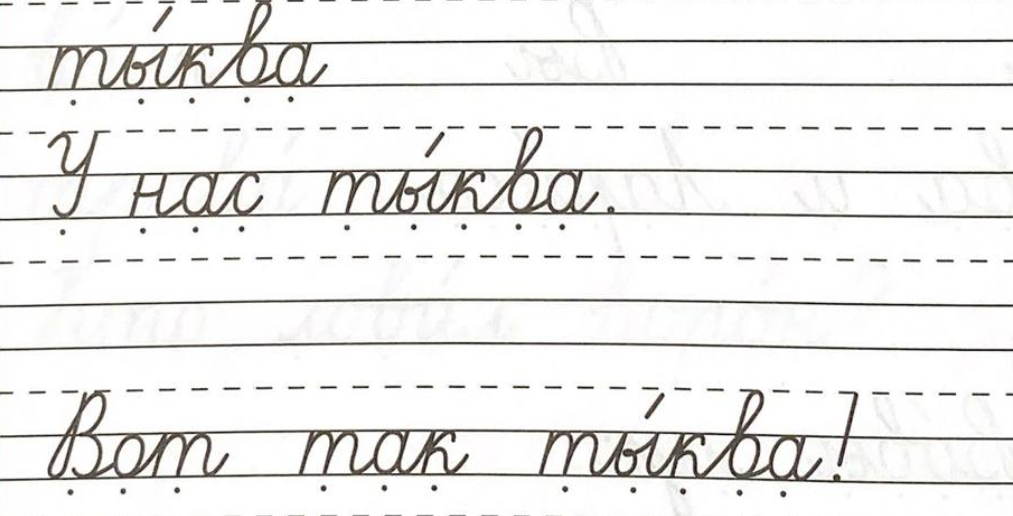 У вас всё получалось, и вы чисто, аккуратно работали в прописи
У вас были небольшие помарки
Вы не довольны своей работой на уроке и считаете, что можете лучше